Part-8: Griffeen Valley Park Pavilion
Presentation for Approval by Council

11, Nov 2019
SURROUNDING AREA MAP
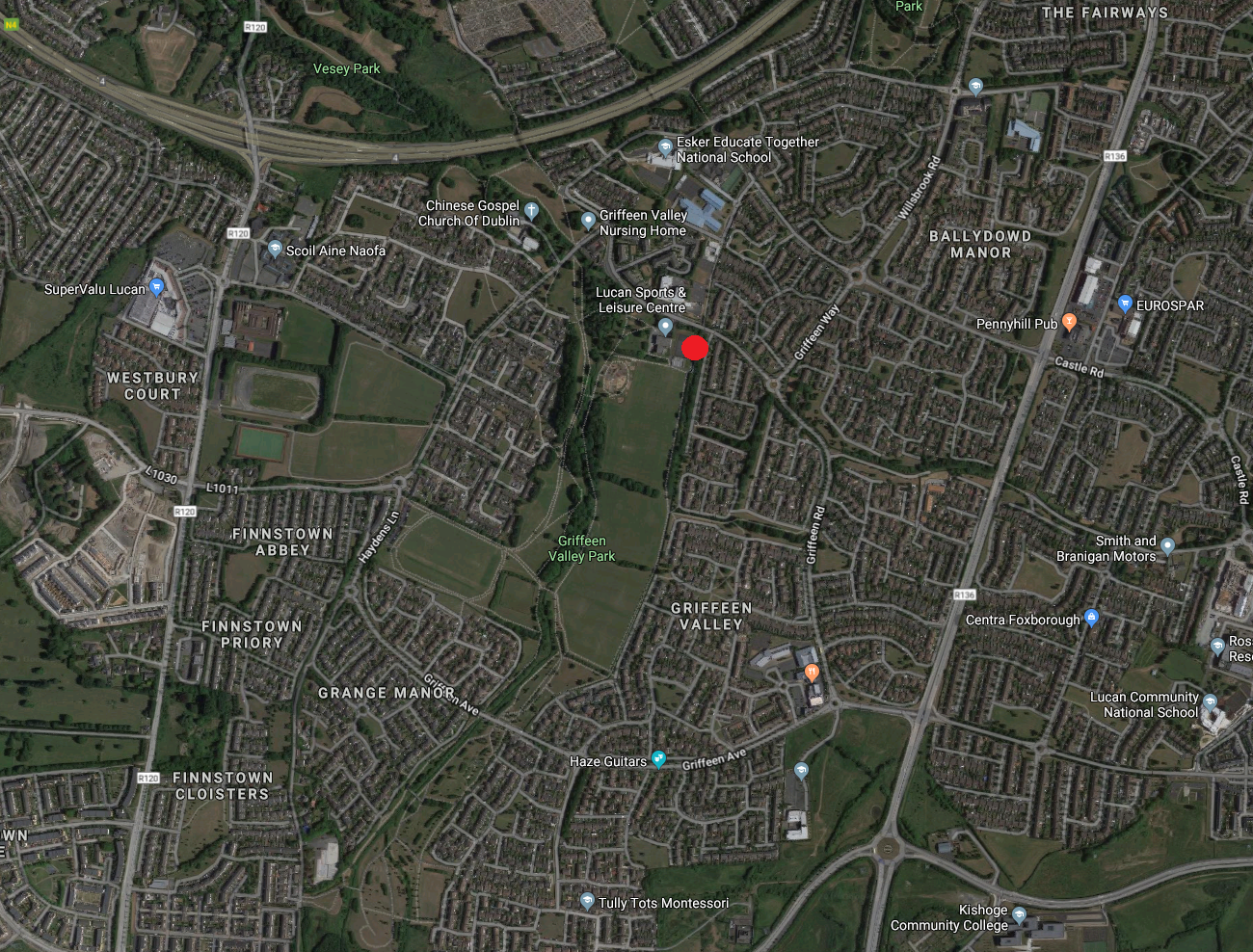 SITE LOCATION MAP
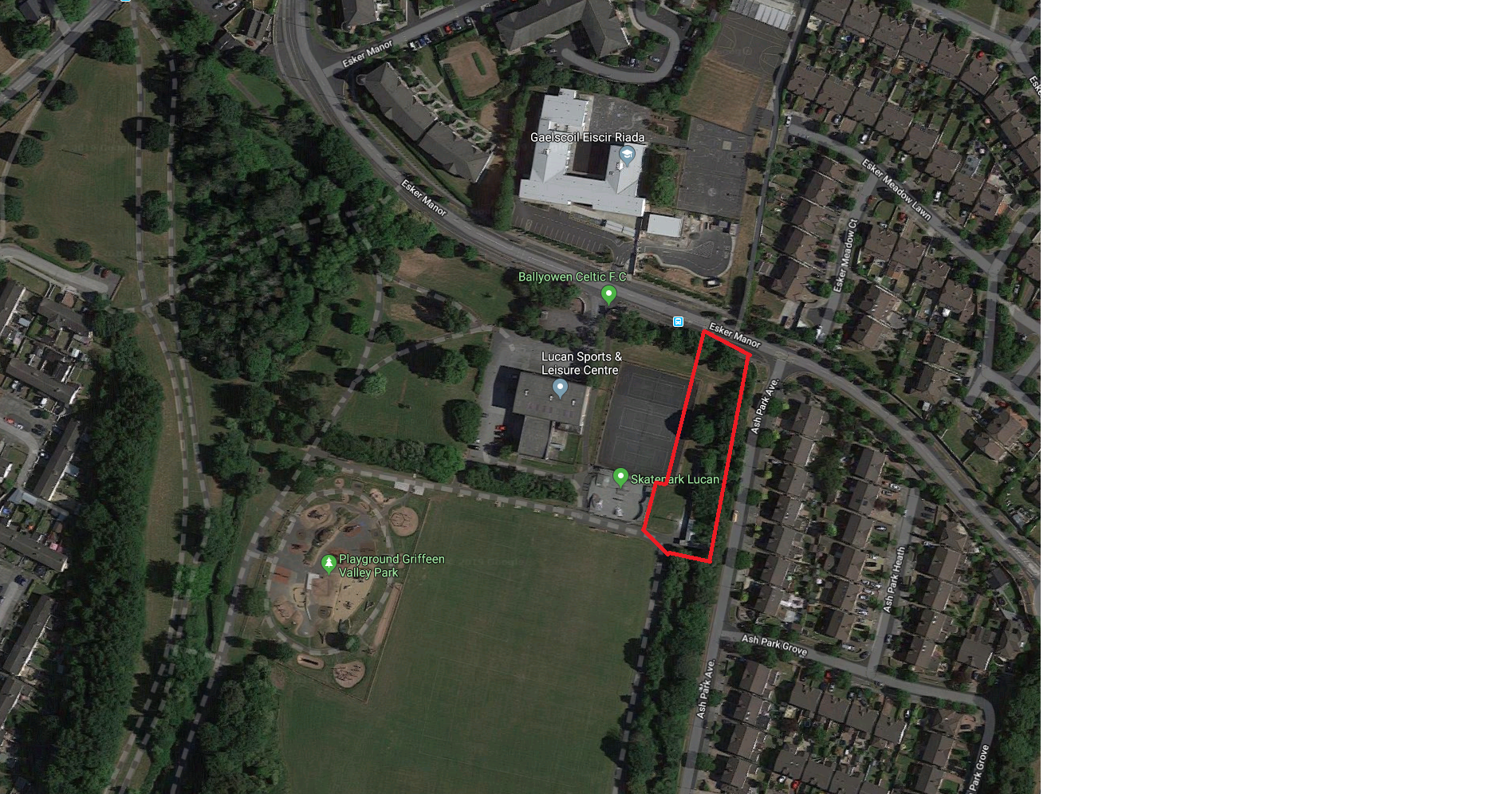 SITE PLAN
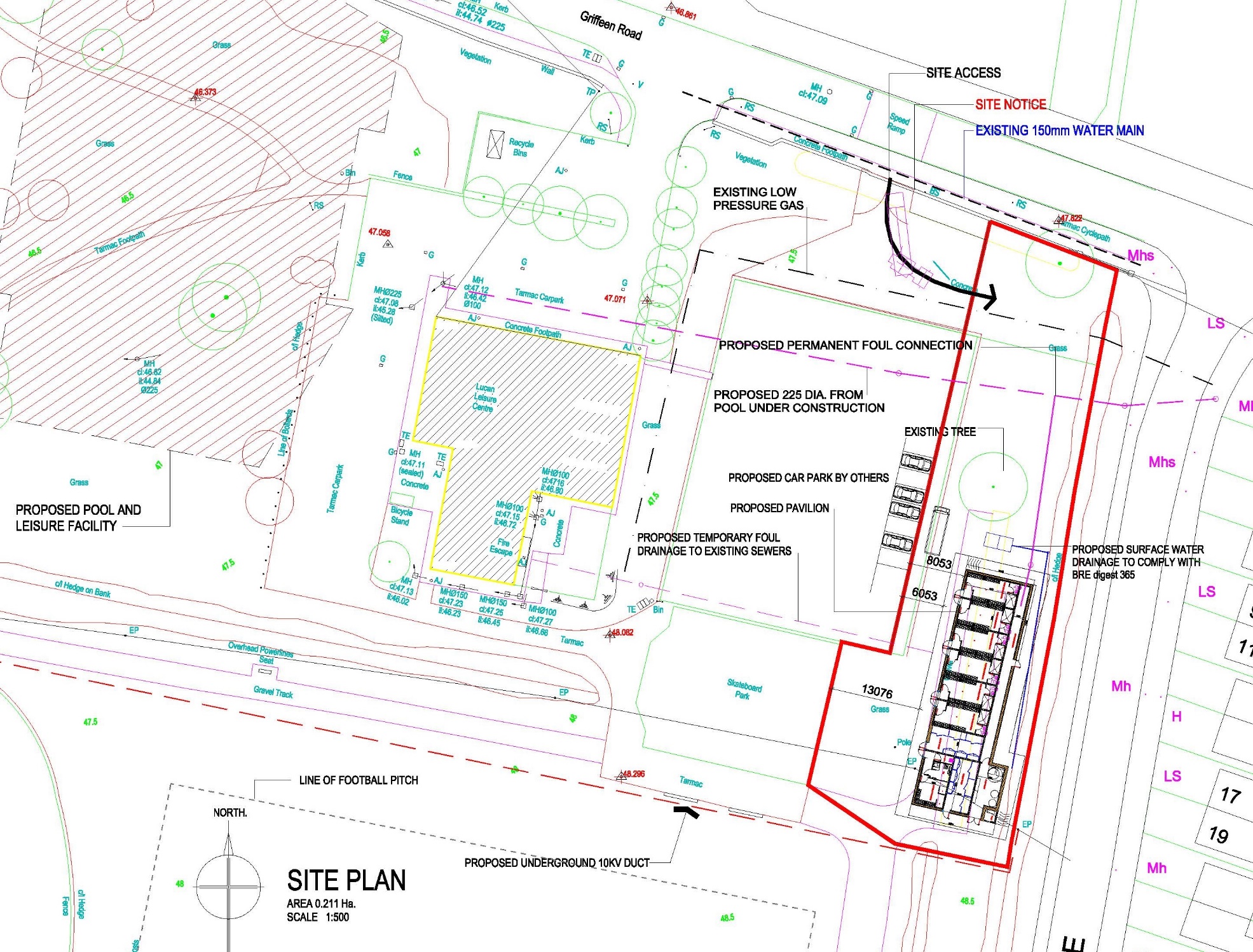 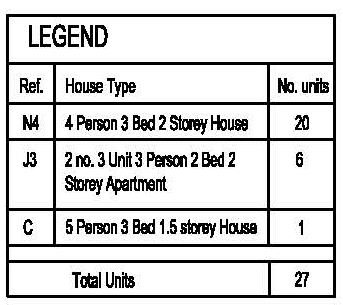 PAVILLION ELEVATION
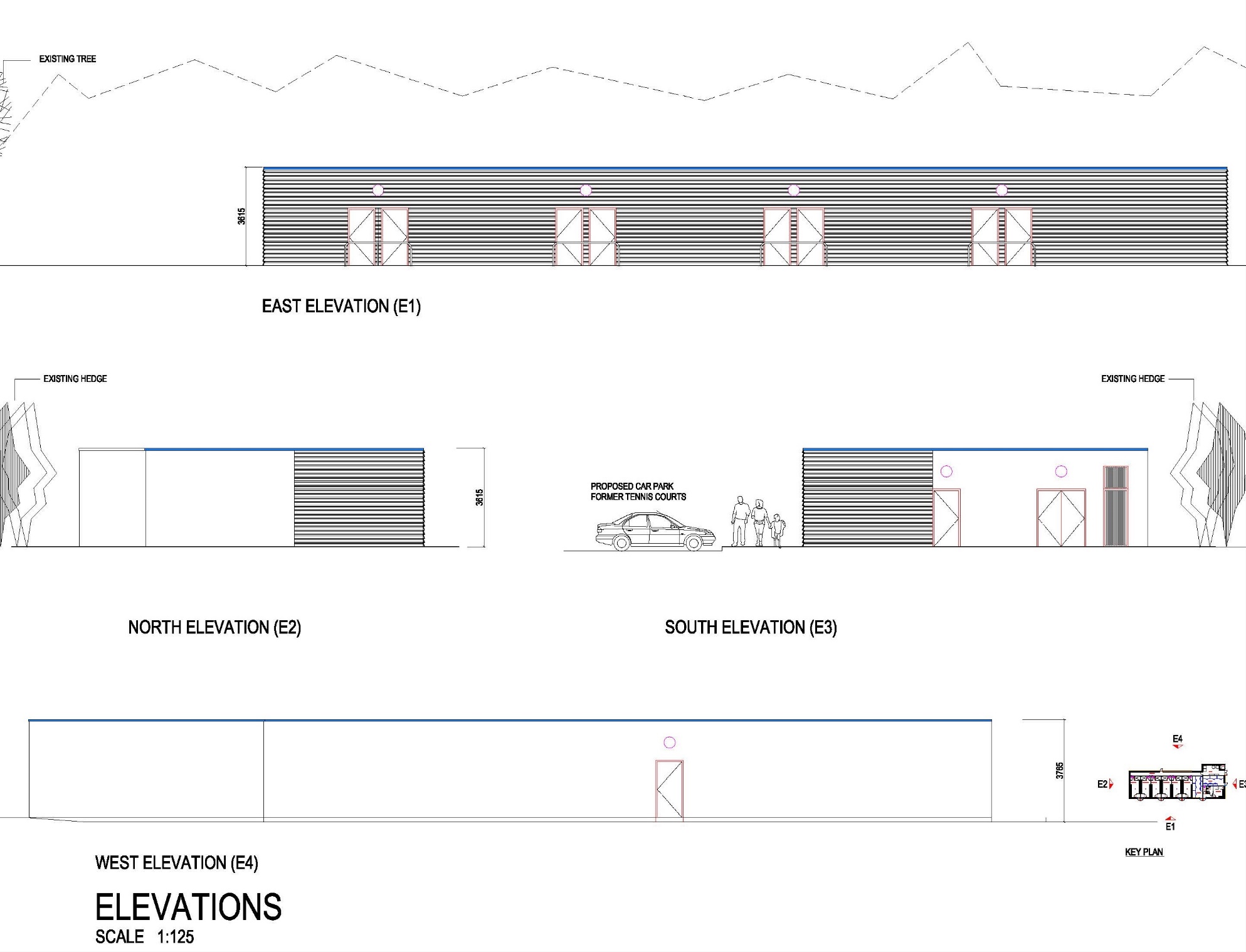